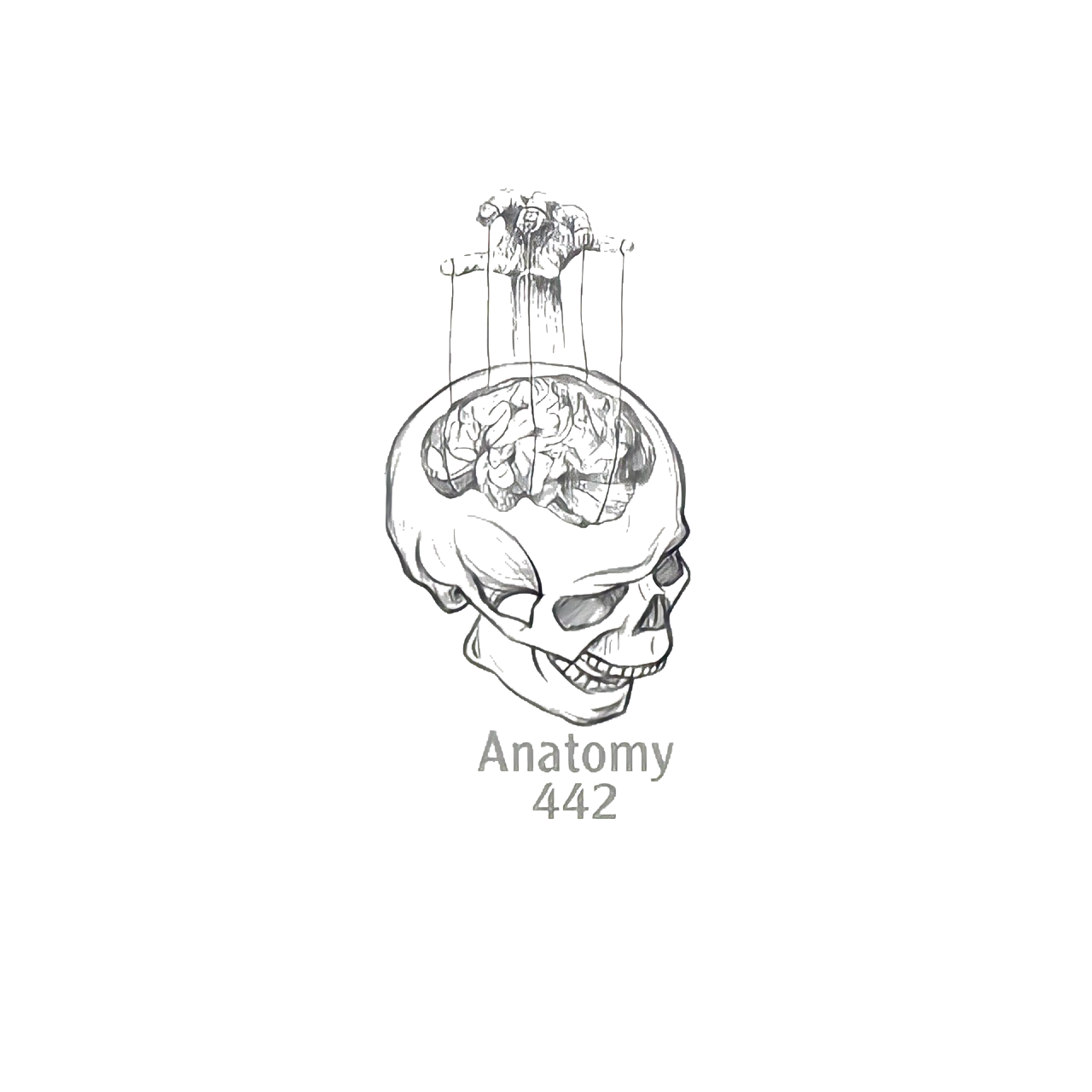 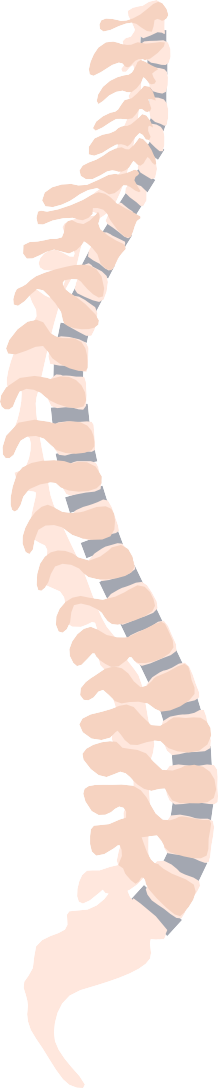 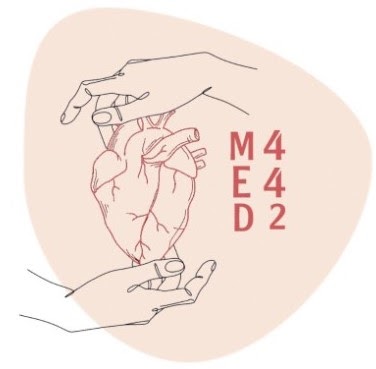 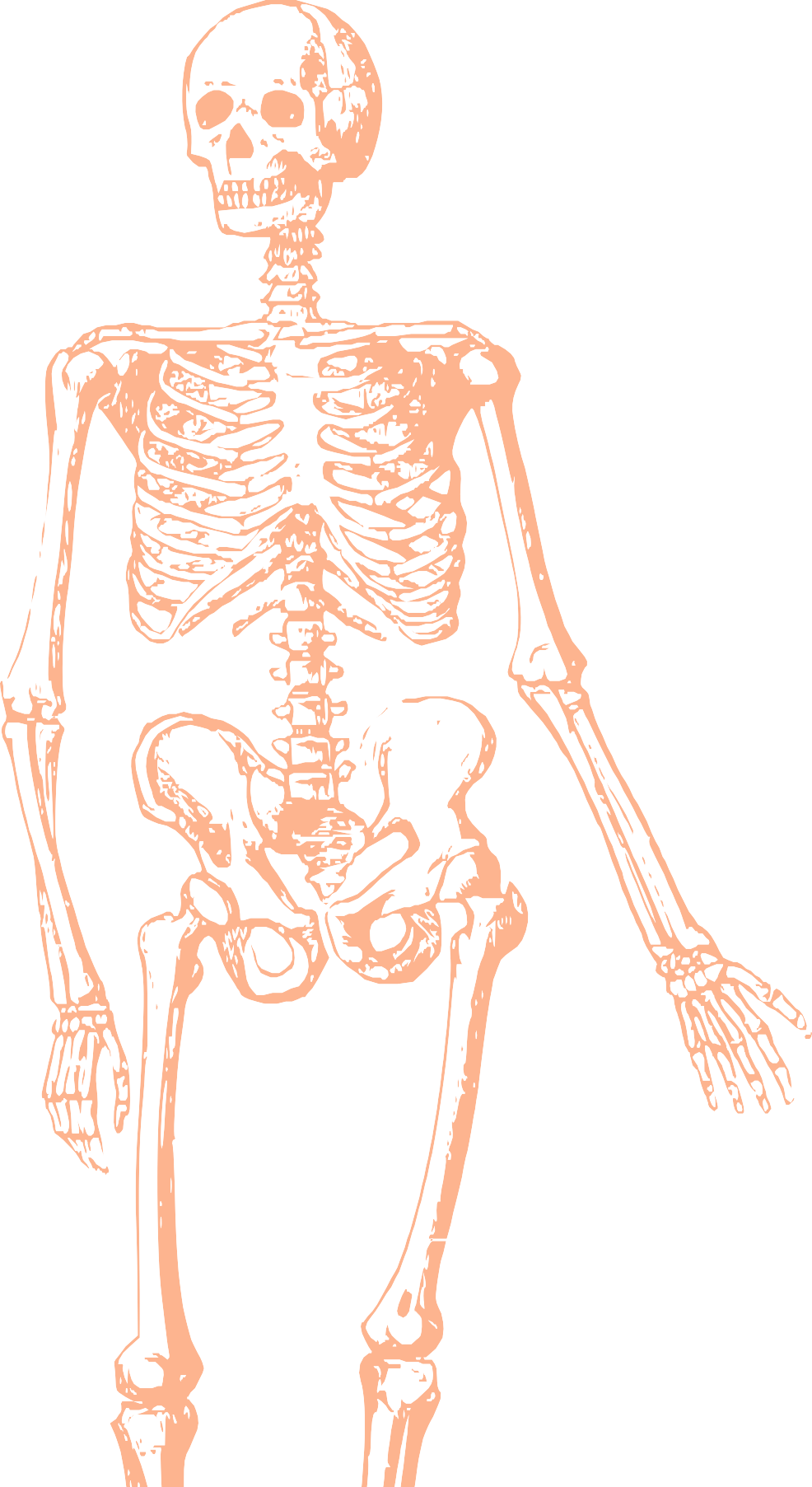 L16
LECTURE
Popliteal Fossa, Back of The Leg & Sole of The Foot
Editing file
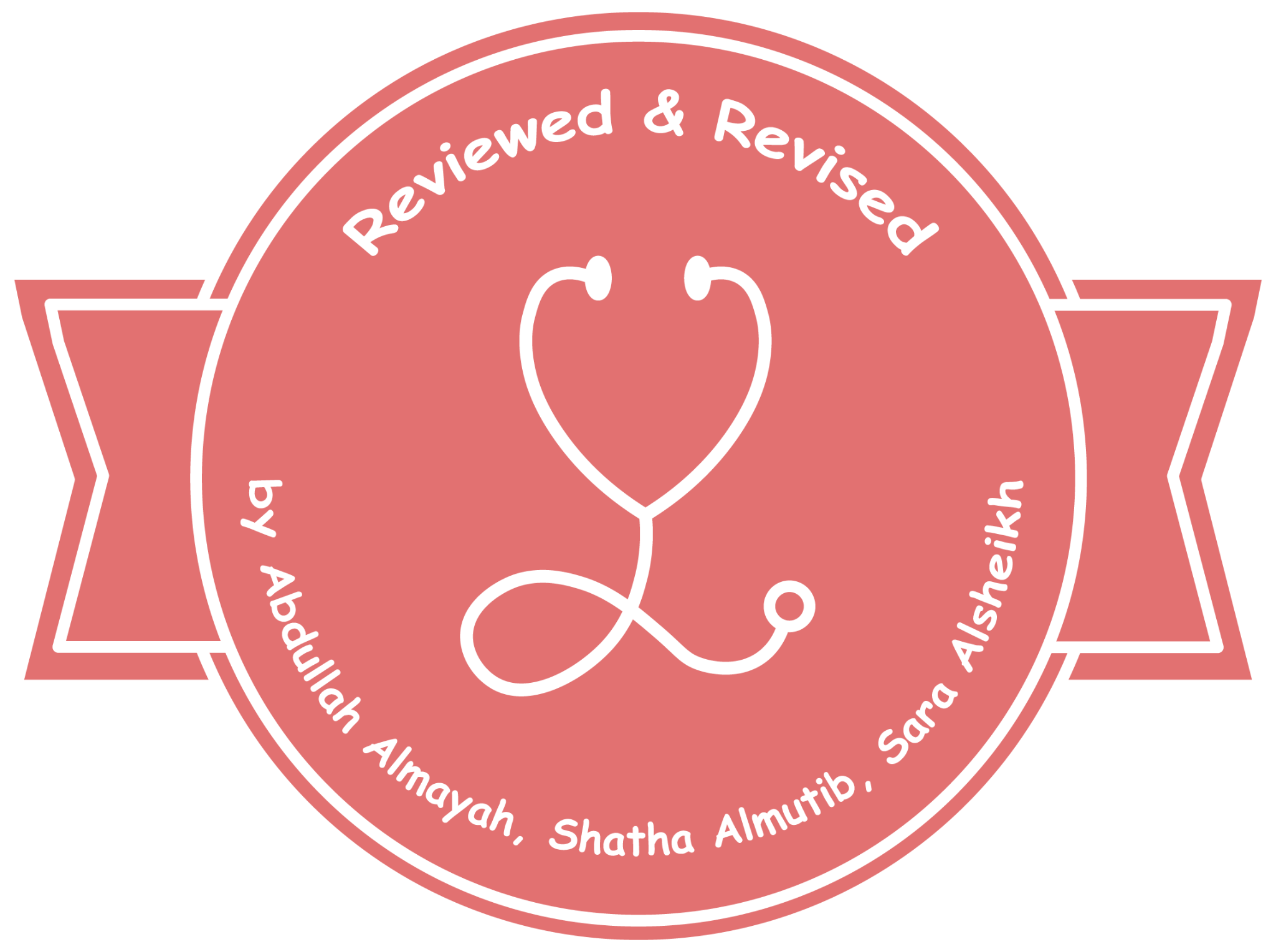 Color index:
Mine text
Important 
Doctors notes
Female slides only
Male slides only 
Extra
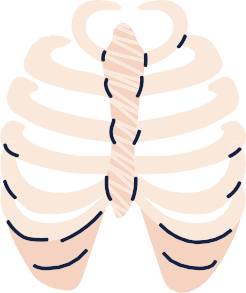 Objectives
The location, boundaries & contents of  the popliteal fossa
The contents of posterior fascial compartment of Leg.
The structures hold by retinacula at  ankle.
Layers forming in the sole of foot & bone forming the arches of the foot.
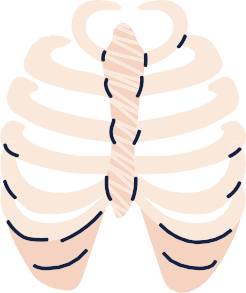 Popliteal Fossa
Video
Popliteal Fossa: ِA diamond-shaped intermuscular space at the back of the knee.
Boundaries
Dr.note: BOUNDARIES ARE VERY IMPORTANT
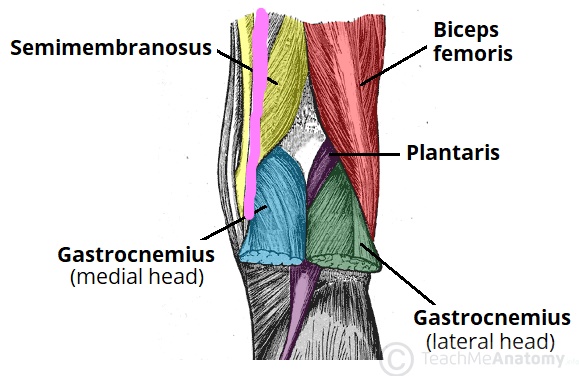 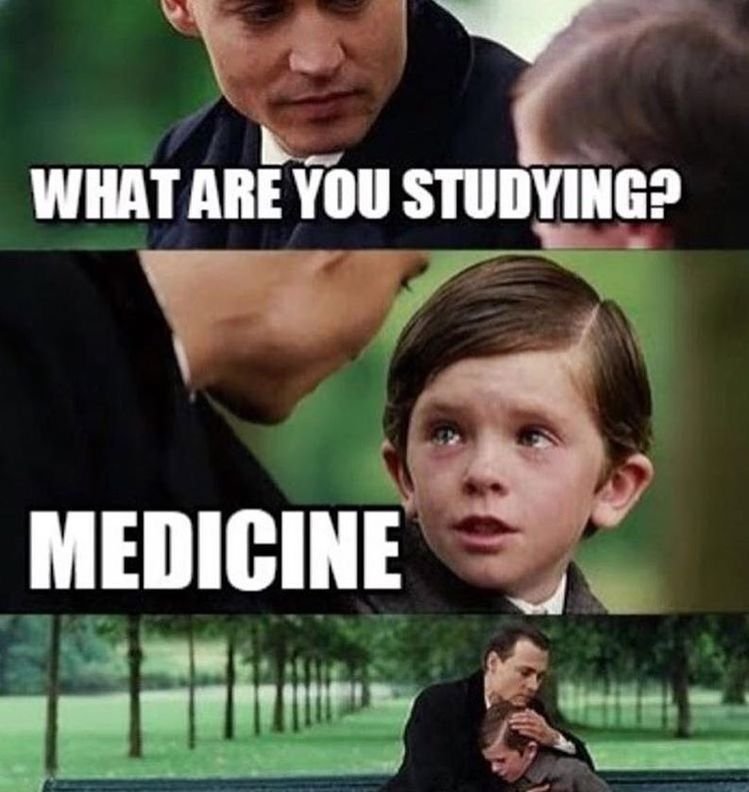 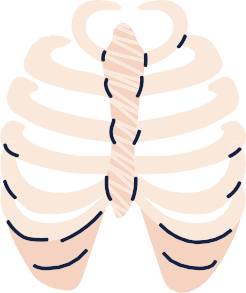 Popliteal Fossa
Dr.note: CONTENTS ARE VERY IMPORTANT
Contents:
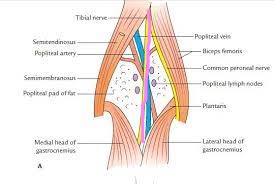 MOST SUPERFICIAL
MOST SUPERFICIAL
Dr.note : What’s the deepest structure in popliteal fossa? Popliteal artery
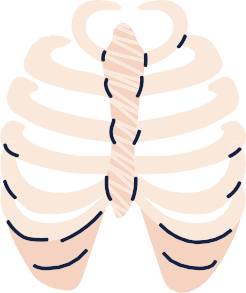 Popliteal Fossa
CONTENTS OF THE POSTERIOR FASCIAL COMPARTMENT OF THE LEG
The transverse intermuscular septum of the leg is a septum divides the muscles of the posterior compartment into superficial and deep groups
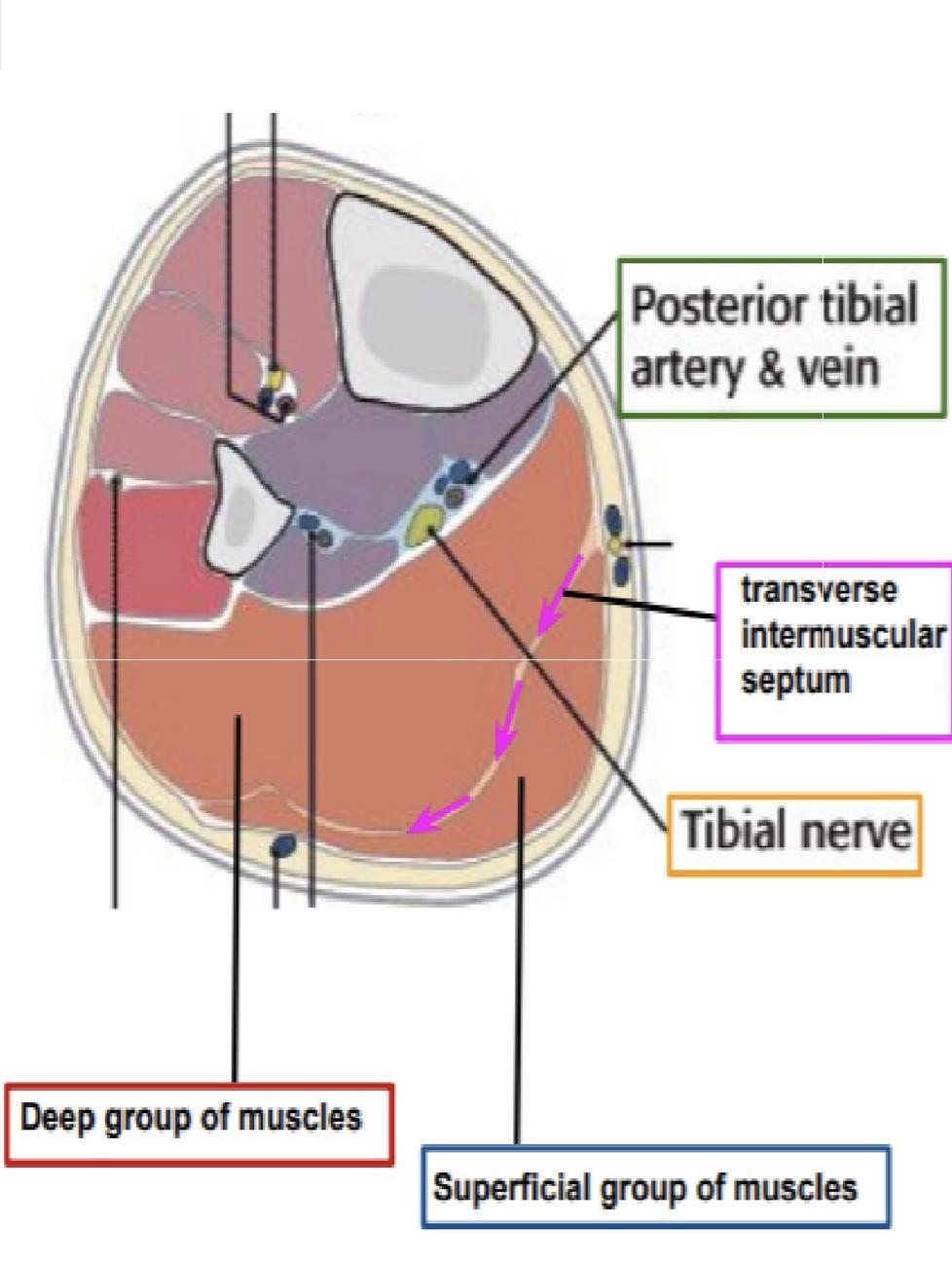 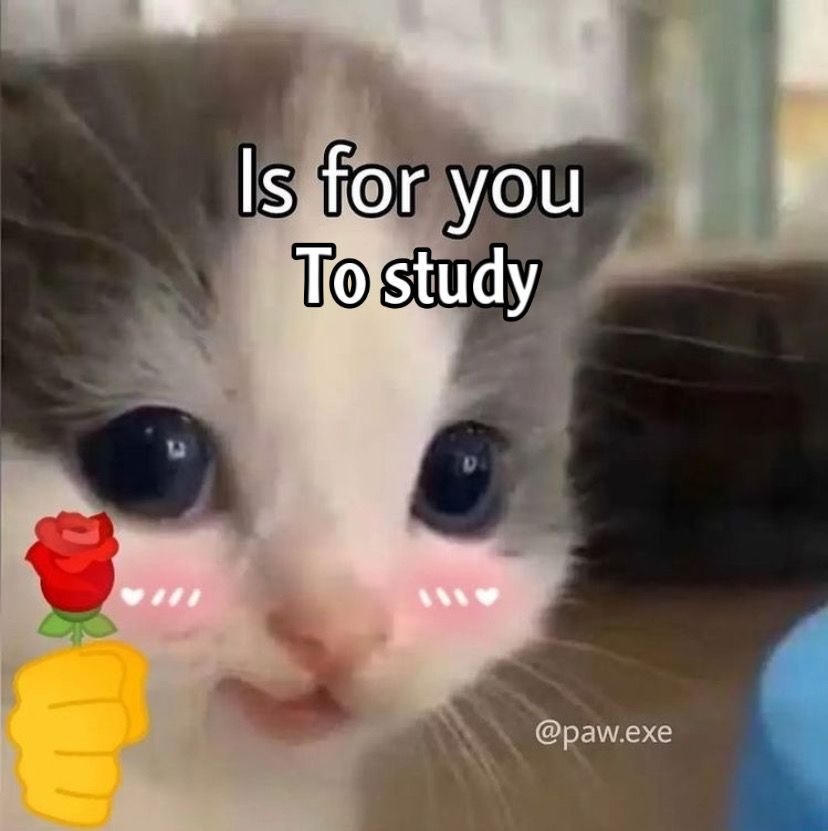 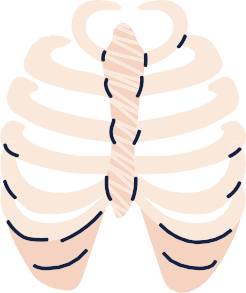 Superficial Group Muscles
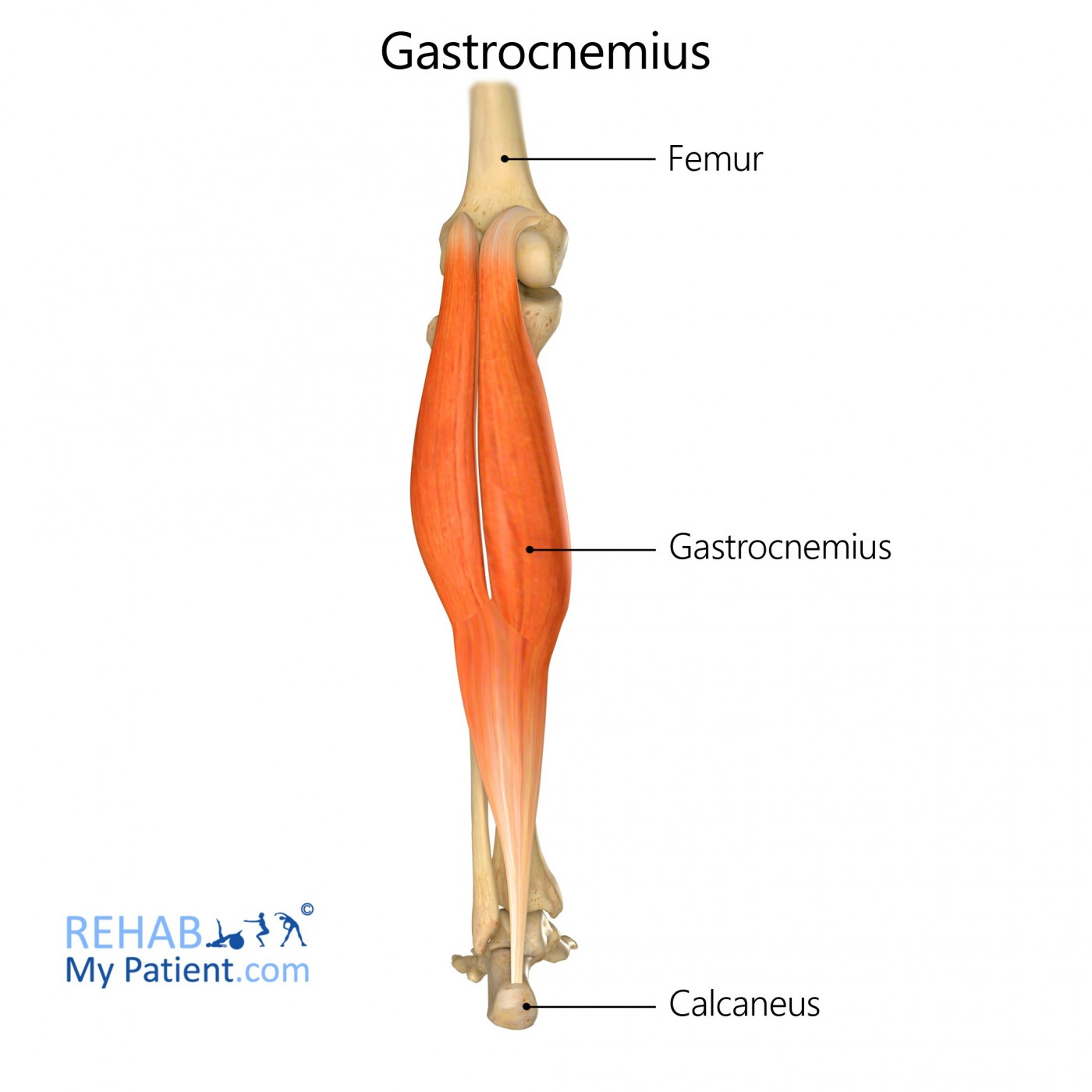 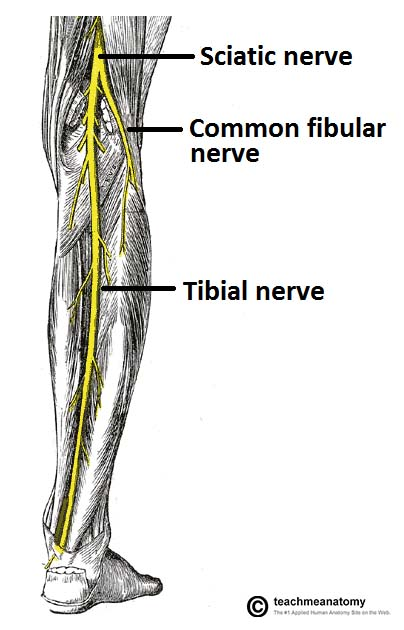 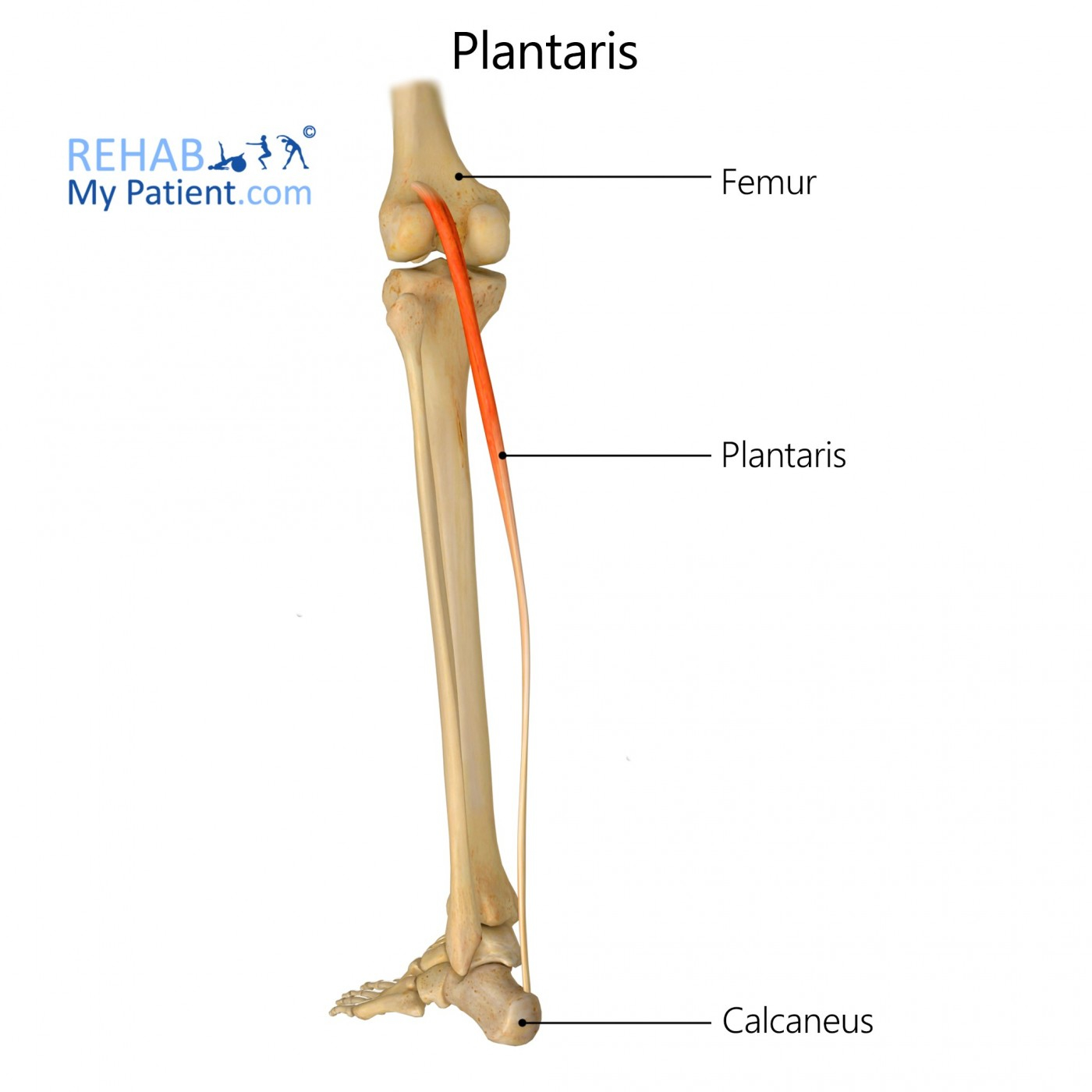 Maybe absent
Dr note: Direct to the calcaneum without tendon
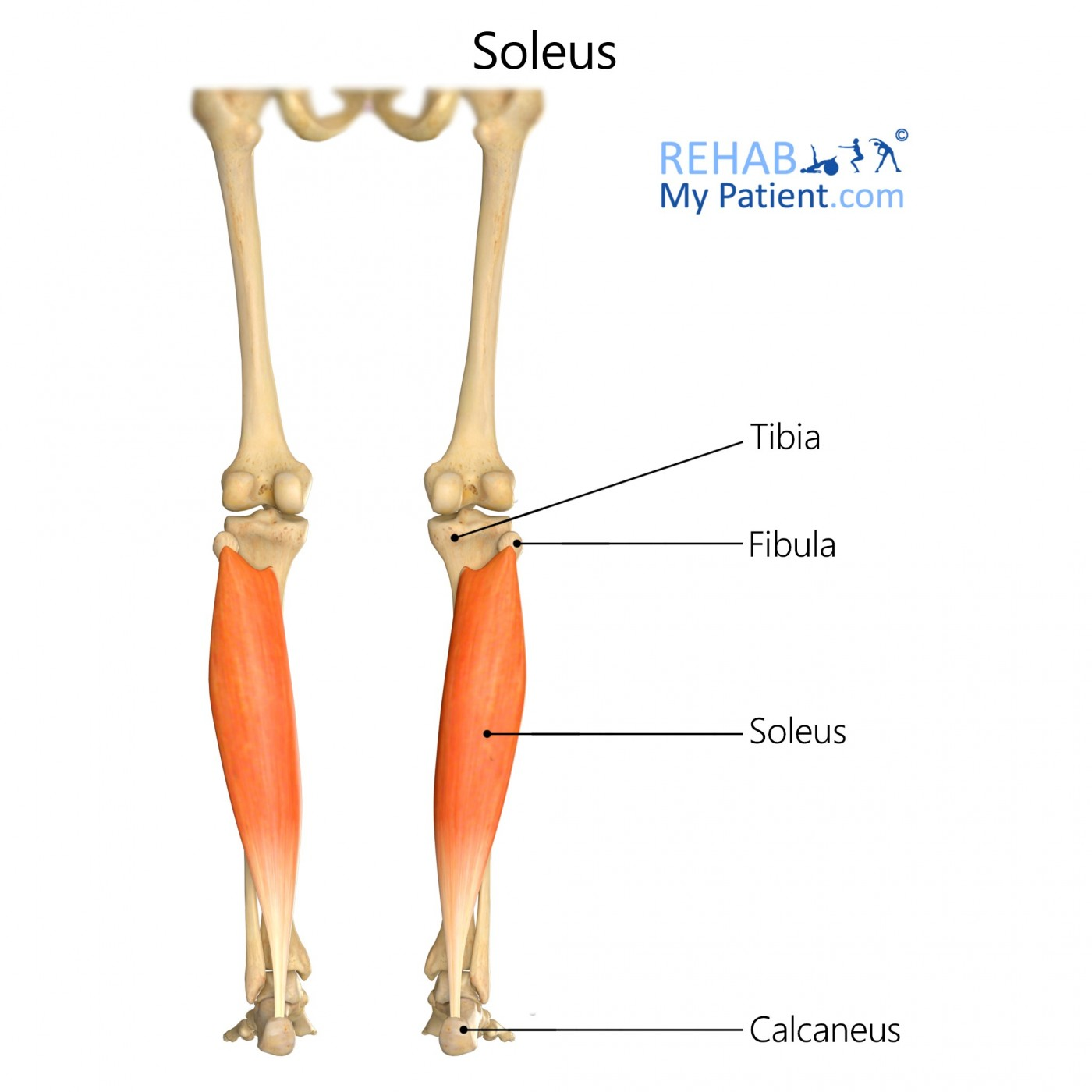 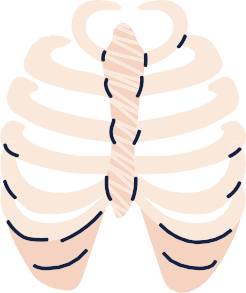 Deep Group Muscles
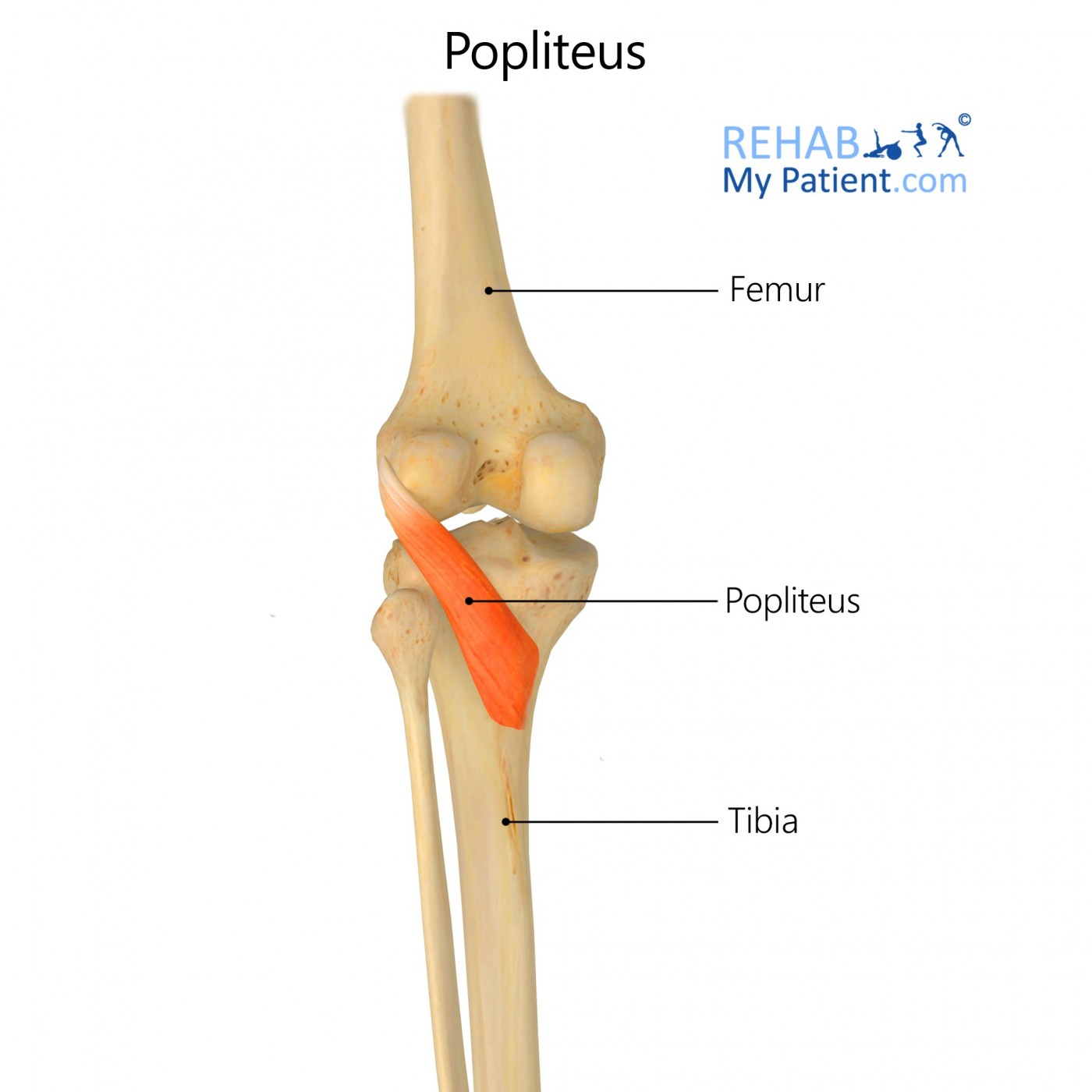 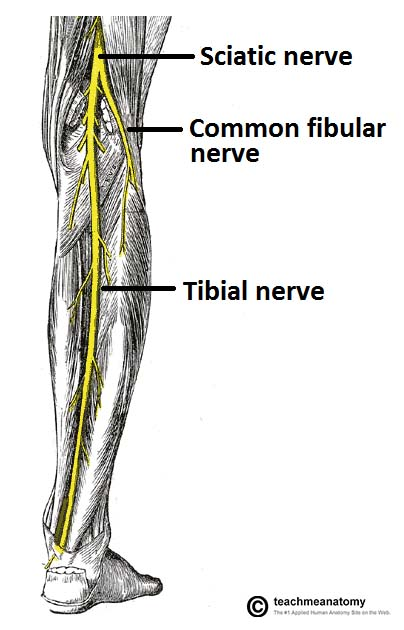 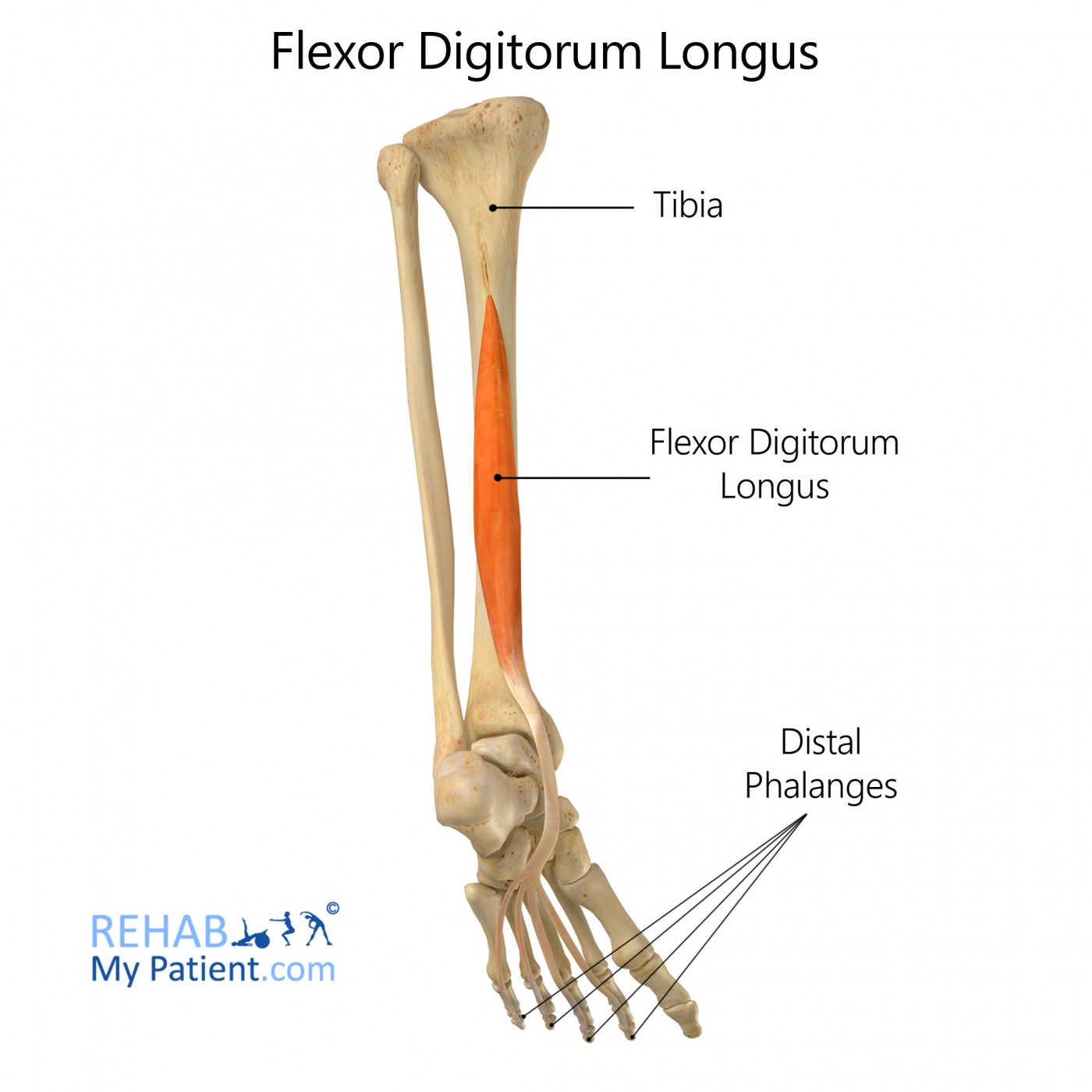 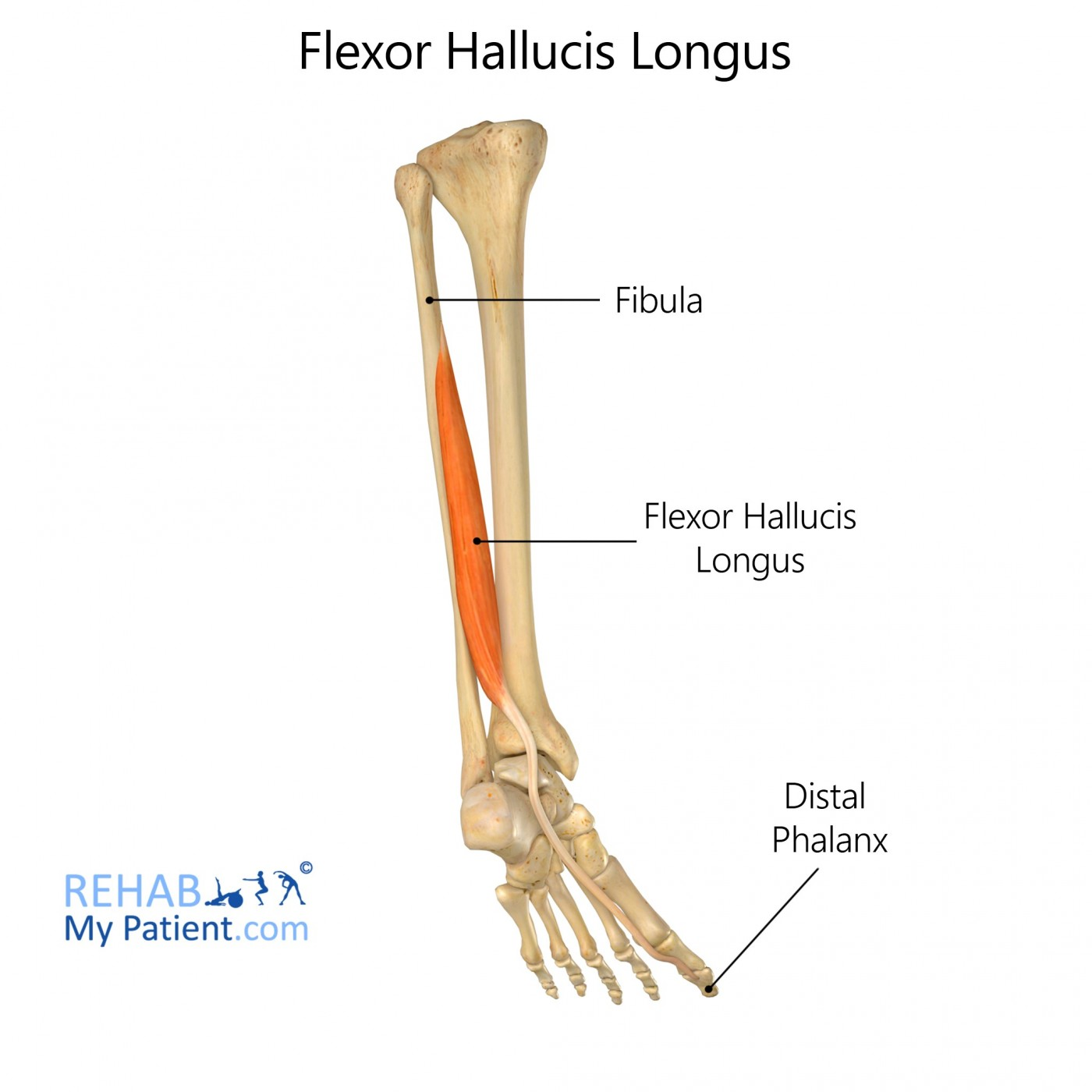 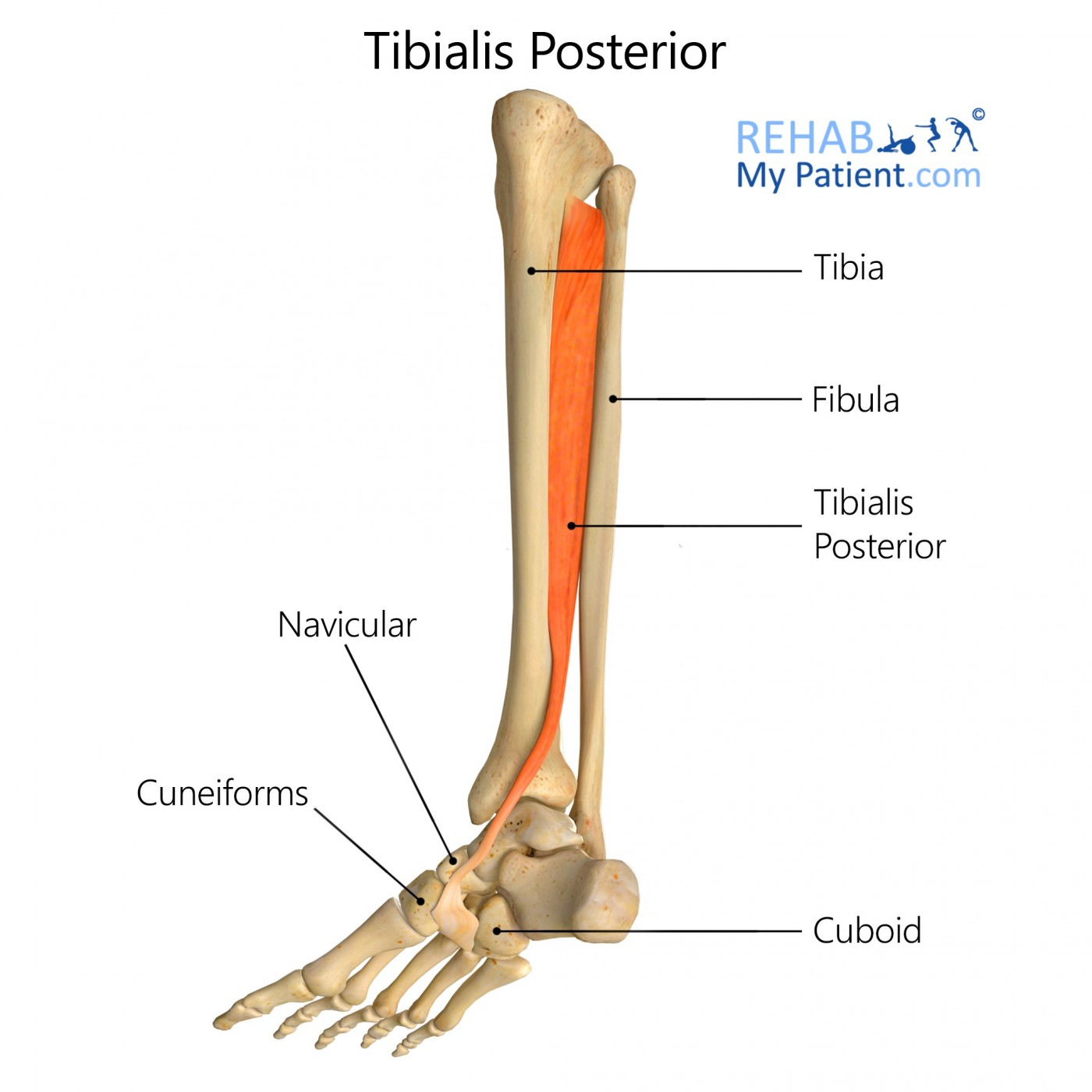 STRUCTURE IS VERY IMPORTANT
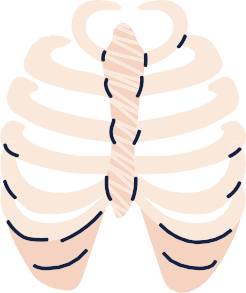 Flexor Retinaculum
Structures passing posterior to medial malleolus, deep to flexor retinaculum:
Extends from back of medial malleolus of tibia to medial side of calcaneum
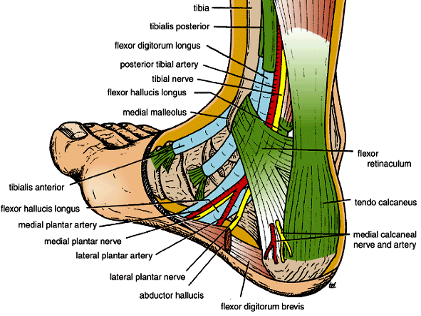 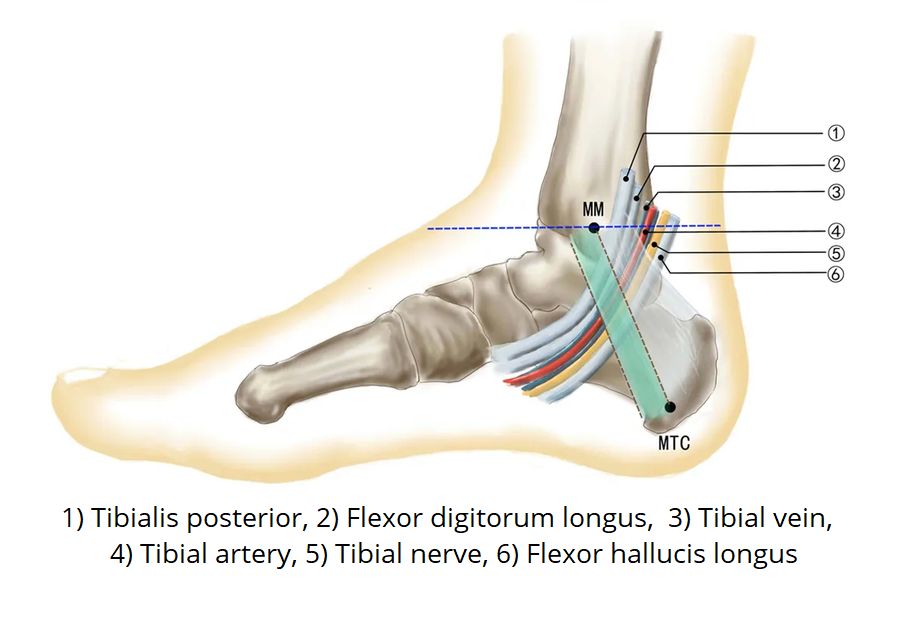 1
2
   3
        4
5
Medial to lateral
3)Tibial vein مب معنا
1-Tibialis posterior tendon
2-Flexor digitorum longus tendon 
3-Posterior tibial artery with venae comitantes (يفصل بينهم)
4-Tibial nerve  
5-Flexor hallucis longus tendon
Team441: Tom Does A Very Nice Hat
Or : Tom Drives A Nice Honda
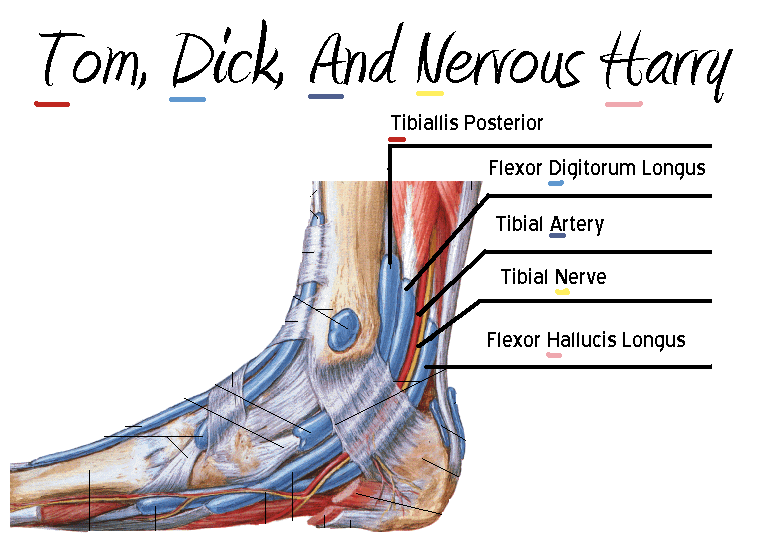 All the tendons are surrounded by synovial sheath
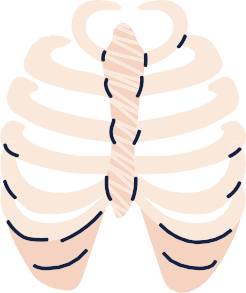 Sole of the foot
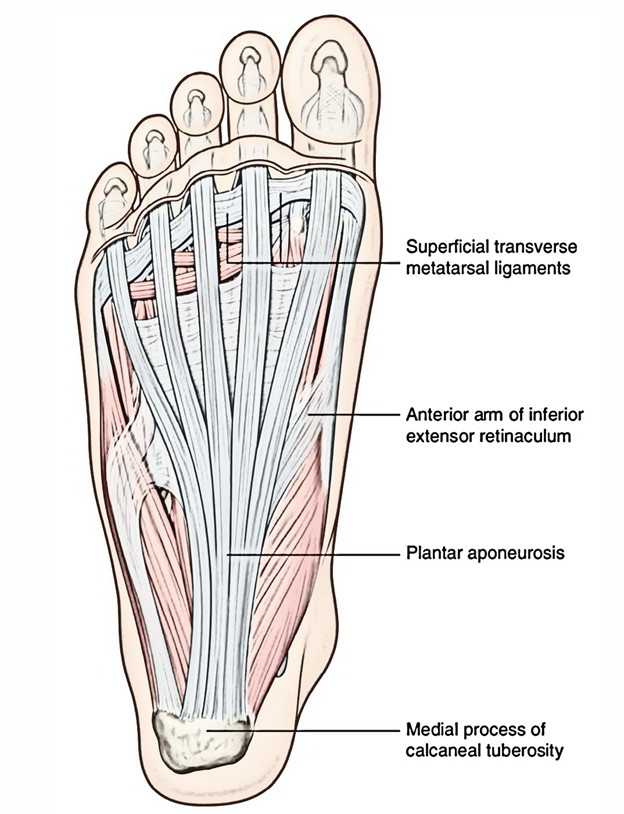 1- The skin of the sole of the foot is thick and hairless
2- it shows a few flexure creases at the site of the skin
تجاعيد باطن القدم اقل من تجاعيد باطن اليد لانها قليله الحركه
3- sweating glands are present in large numbers
Deep fascia of the sole of foot
1-The plantar aponeurosis is a triangular thickening of the deep fascia that protects the underlying nerves, blood vessels, and muscles
1
3
3-The base of the aponeurosis divides into five slips that pass into the toes
2
1
2- its apex is attached to the medial and lateral tubercles of the calcaneum
2
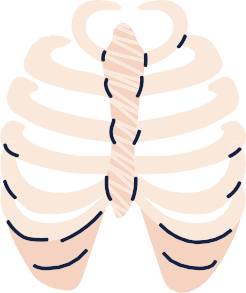 Muscles of the sole of the foot:
1st layer (more superficial layer)

1- abductor hallucis 
2-flexor digitorum brevis
3- abductor digiti minimi
3rd layer 


                1-Flexor hallucis brevis
                2-Adductor hallucis 
                3-Flexor digiti minimi brevis
The muscles of the sole are conveniently described in four layers from superficial to deep
Sole of the foot
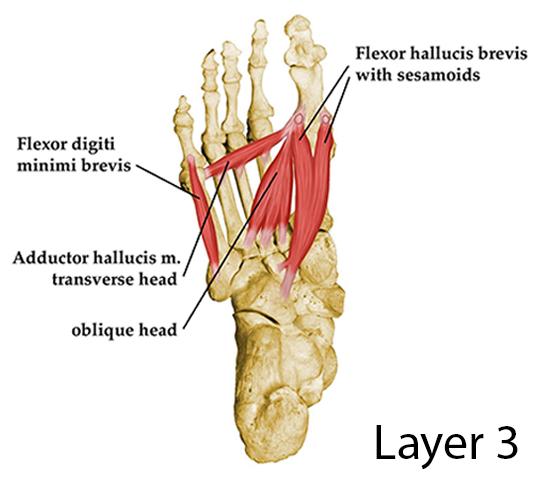 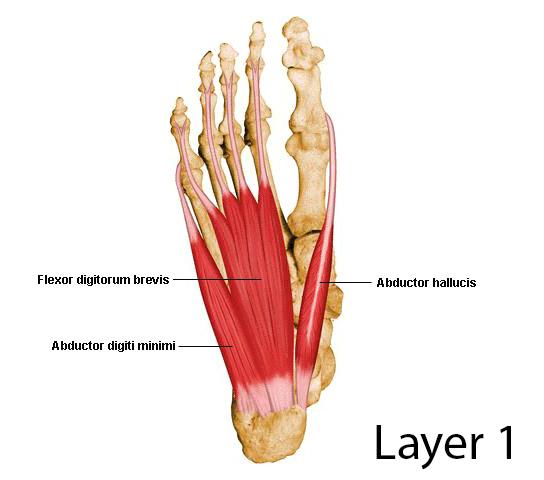 2nd layer 

1-Quadratus plantae 
2-lumbricals
3-flexor digitorum longus tendon
4-flexor hallucis longus tendon
4th layer (deepest layer) 

        1-interossei(3 plantar &4 dorsal )
        2- peroneus longus tendon
        3- Tibialis posterior tendon
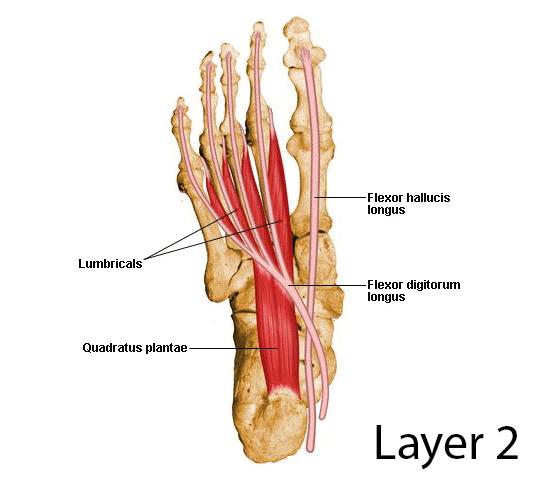 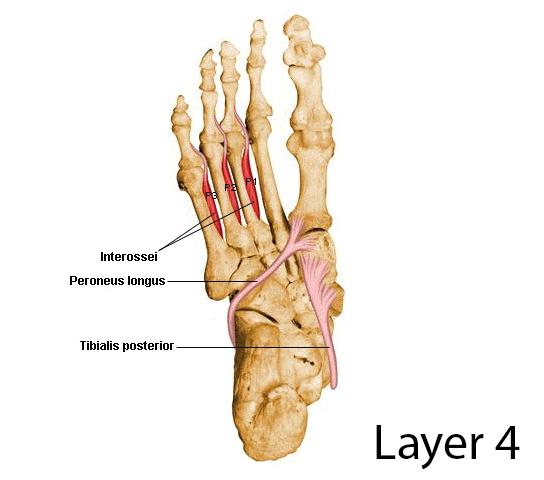 اهم شي TENDONS :Dr.note
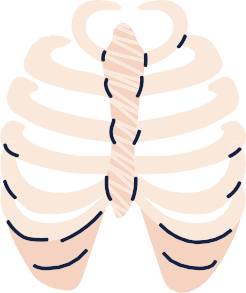 The function of small muscles of sole of foot
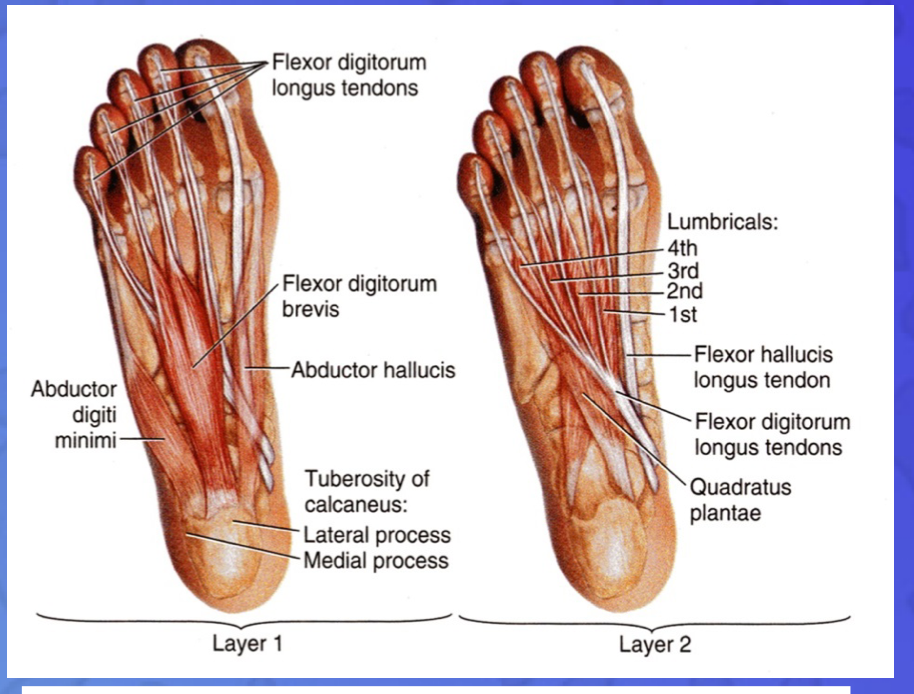 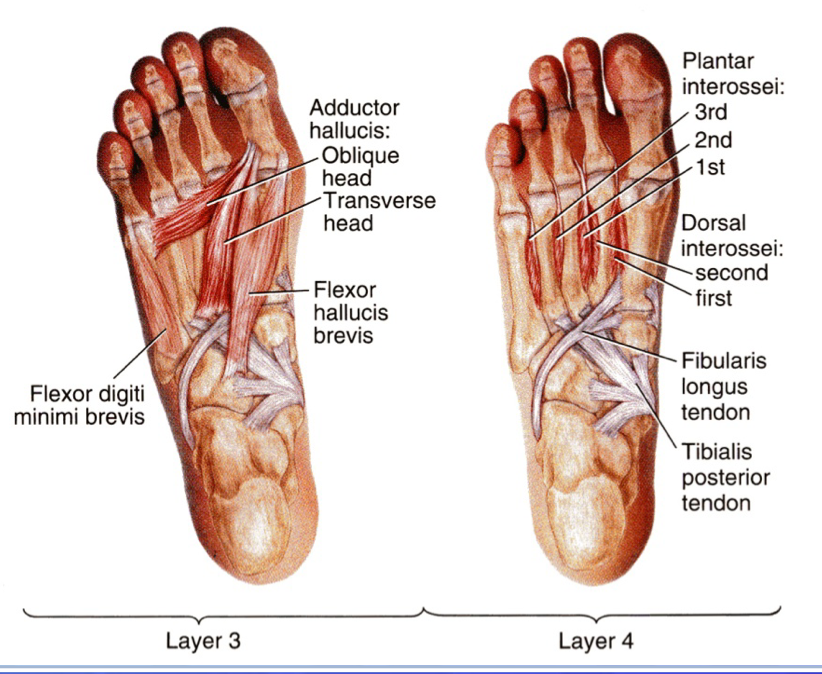 -They control movements of individual toes, this function is rarely used in most people.
(usually we don’t hold anything by our foot so no need for this function)
- Unlike the small muscles of the hand, the sole  muscles have few delicate functions and are  chieﬂy concerned with supporting the arches of  the foot.
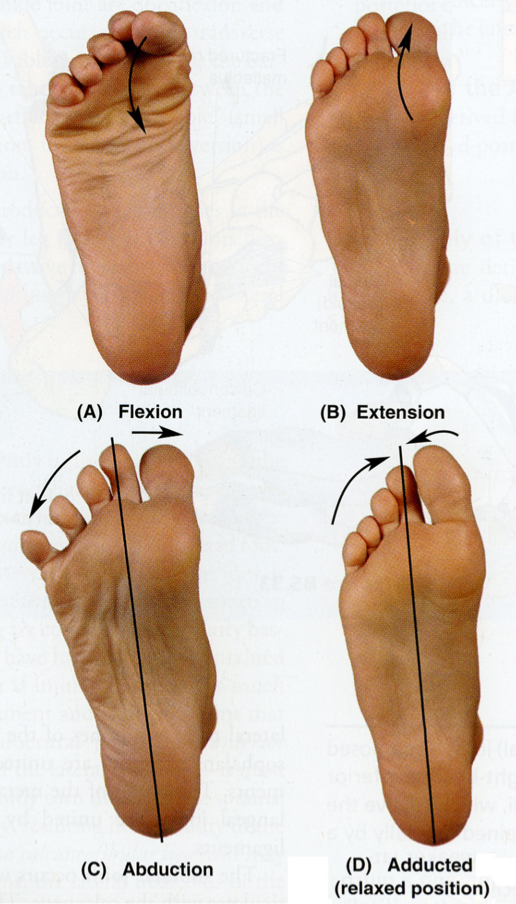 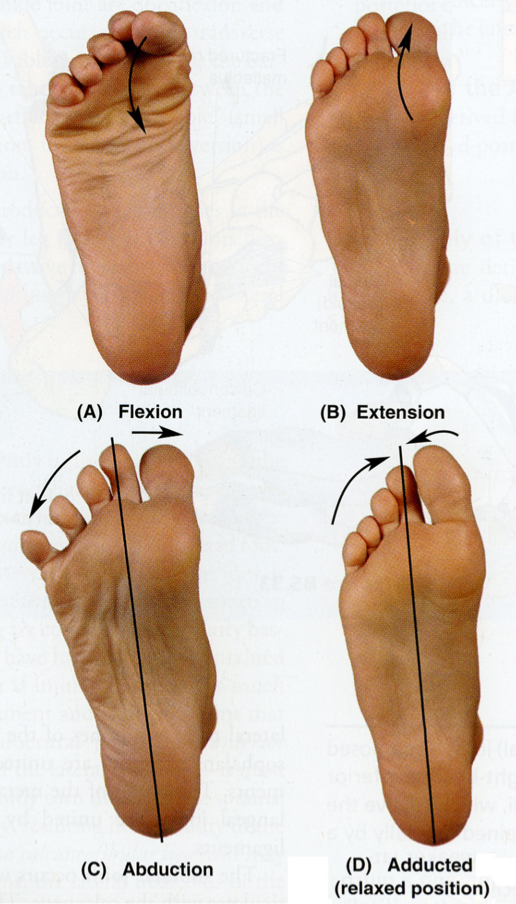 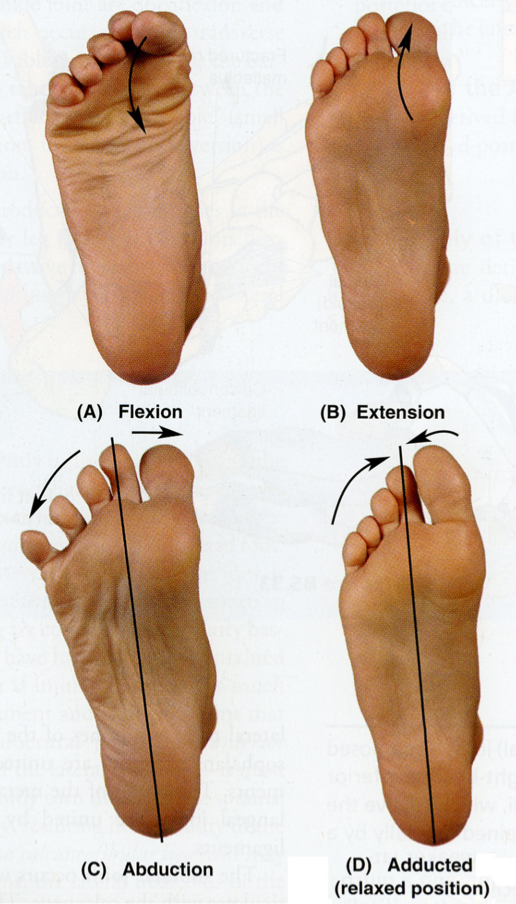 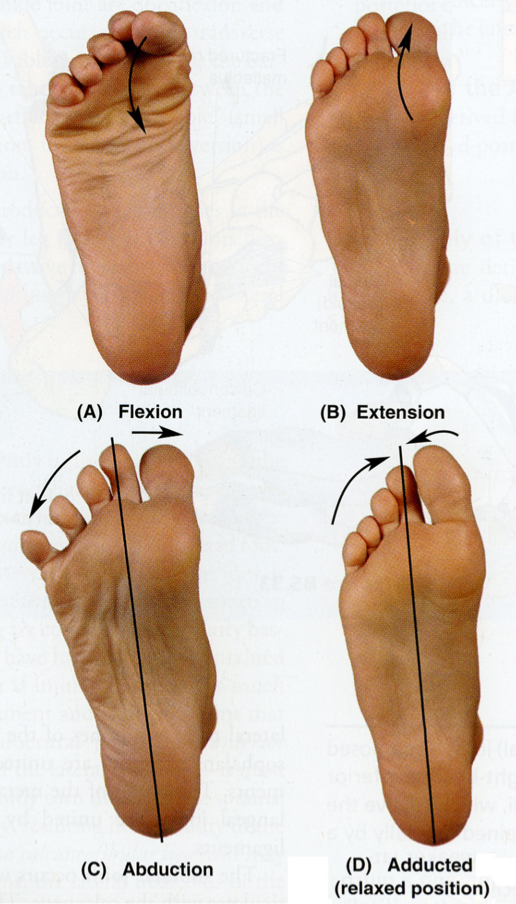 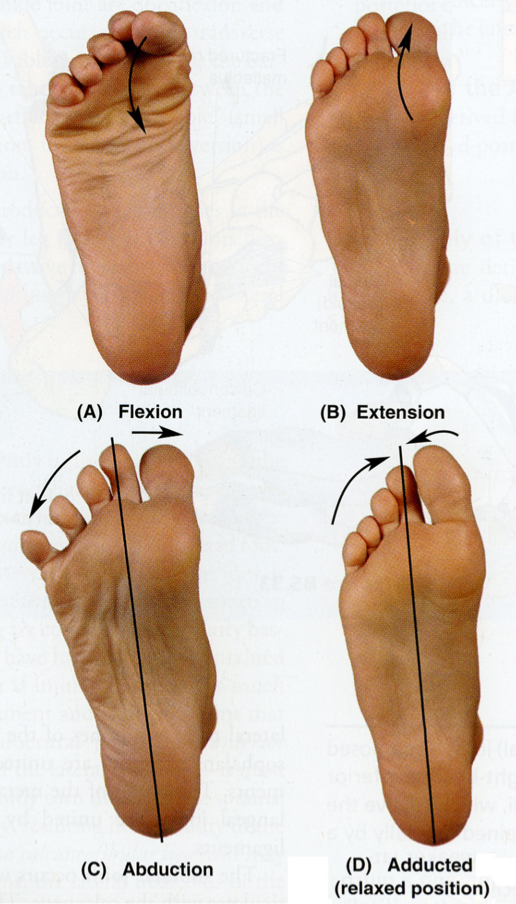 Team441;
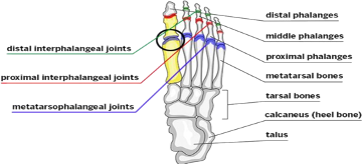 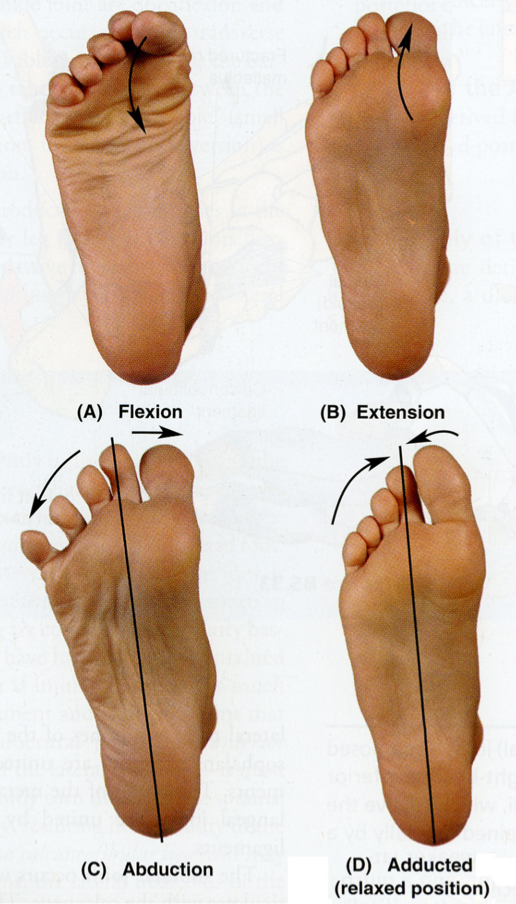 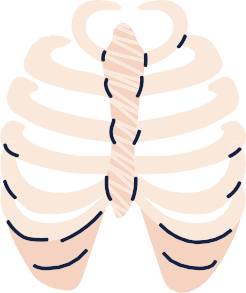 Arches of Foot
Medial longitudinal arches
Lateral longitudinal arches
Transverse arch
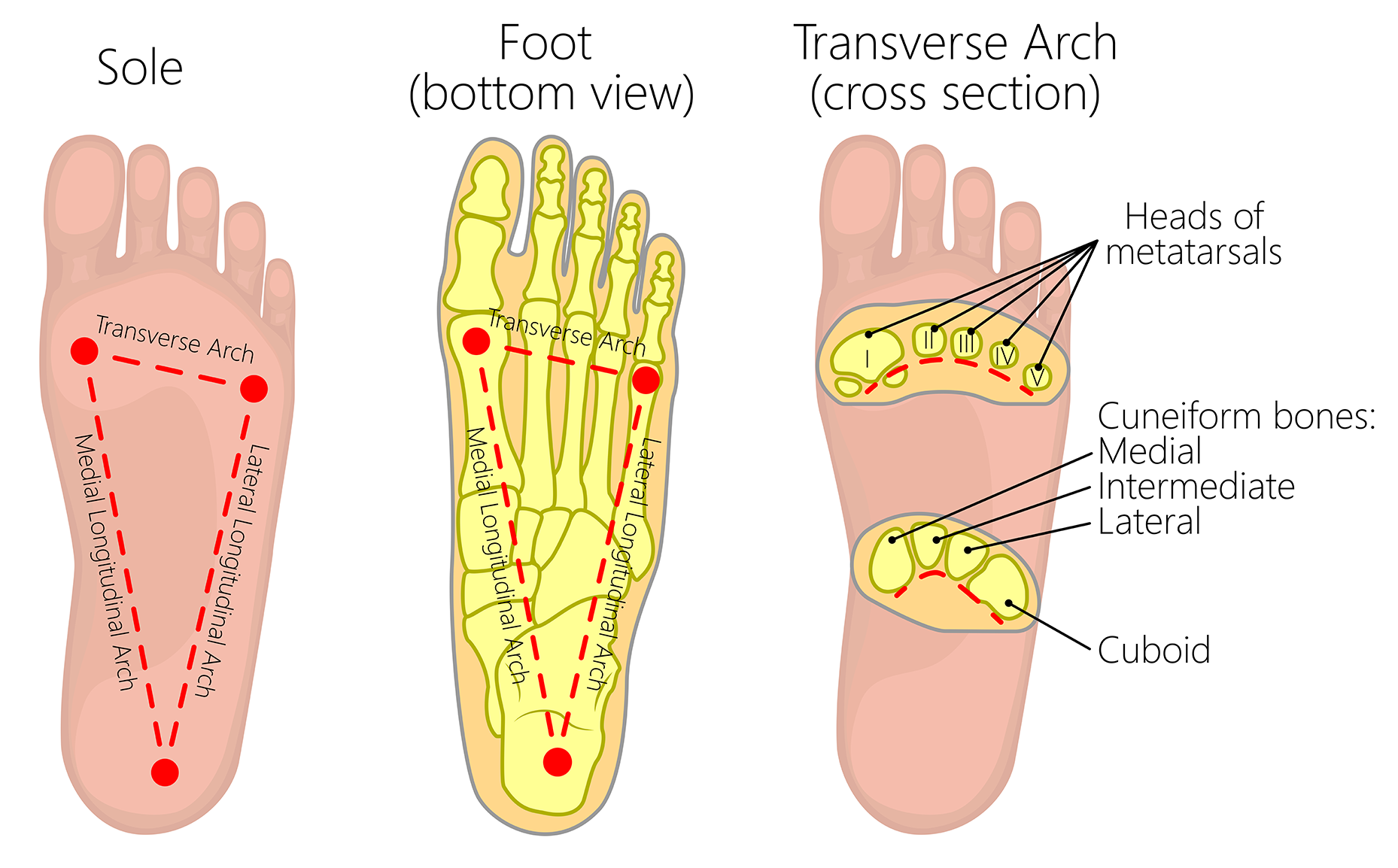 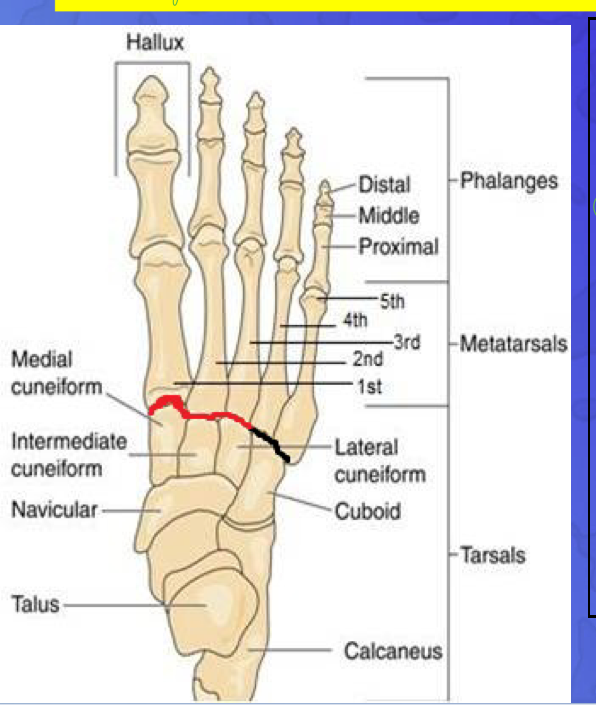 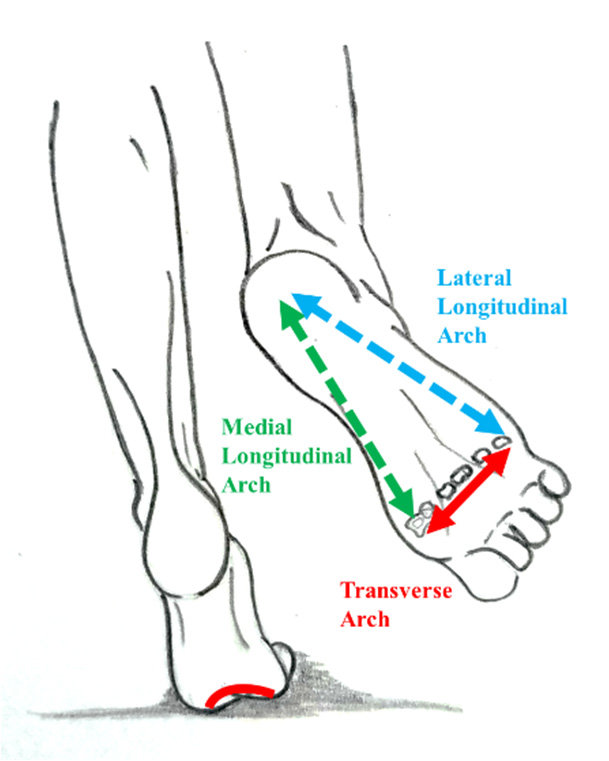 Is formed of calcaneum,  cuboid & lateral 4th & 5th metatarsal bones
Is formed of calcaneum,  talus, navicular,  3 cuneiform bones, and 3 medial metatarsal bones.
Lies at the level of tarso-metatarsal joints, formed of  bases of  metatarsal bones,   cuboid & 3 cuneiform bones.
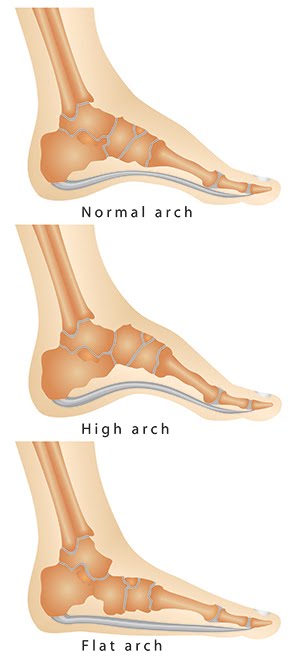 Function of Arches of the Foot
1-Weight bearing
2-Support walking & running
3- Act as shock absorber
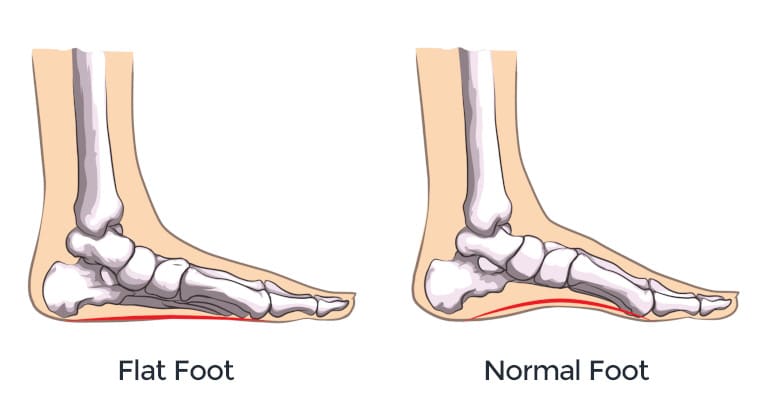 4-Provide potential space for neurovascular bundle of the sole
In young child, the foot appears to be flat because of presence of a large amount of subcutaneous fat on the sole of foot
Team441: flat foot of adults is abnormal
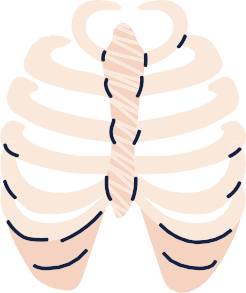 Fibrous Flexor sheaths
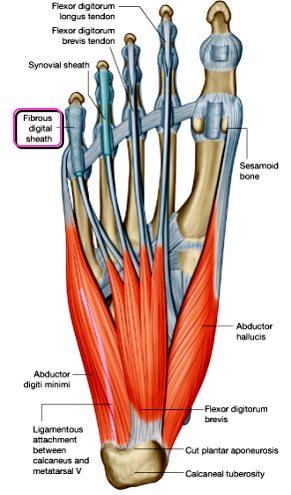 The inferior surface of each toe( sole of the foot), from the head of the metatarsal bone to the base of the distal phalanx, is provided with a strong fibrous sheath, which is attached to the sides of the phalanges.



The fibrous sheath, together with the inferior surfaces of the phalanges and the interphalangeal joints, forms a blind tunnel in which lie the flexor tendons of the toes.
Team441: (these tendons pass under the sheath)
(Fibrous flexor sheath protect synovial sheath)
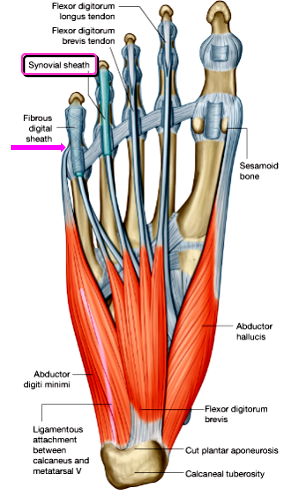 Synovial Flexor sheaths
Surround the tendons of the flexor hallucis longus and the flexor digitorum longus
MCQs:
MCQs: SPECIAL THANKS TO 441
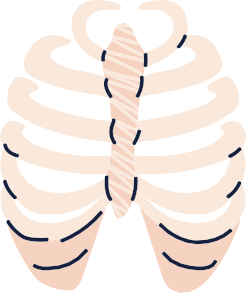 Answers: 1.C  2.B   3.C.  4D 5A
Q1
Q4
Q5
which of the following is a deep muscle of the posterior fascial compartment of the leg?
which of the following is the deepest structure in the popliteal fossa?
All the following structures pass deep to flexor retinaculum EXCEPT?
Which of the following is a lateral boundary of popliteal fossa?
which of the following muscle damage causes inability to unlock the knee joint?
C
B
D
A
Gastrocnemius
Plantaris
Soleus
Common peroneal
Tibial Nerve
Popliteal Artery
Saphenous Vein
Popliteus
Rectus femoris
Semimembranosus
Popliteus
Gastrocnemius
Tibial nerve
Tibialis Posterior
Tibial artery
Tibialis anterior
Biceps femoris
Semitendinosus
Popliteus muscle
Semimembranosus
Q2
A
B
C
D
Q3
A
D
B
C
D
B
C
A
A
B
C
D
MCQs:
MCQs: SPECIAL THANKS TO 441
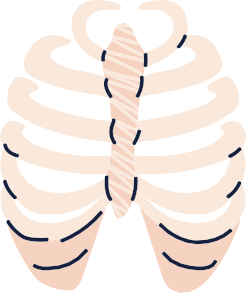 Answers:  6.B   7C.   8 A.     9 A.      10 C
Q6
Q9
Q10
Which of the following nerves supply the Gastrocnemius muscle?
Which muscle injury causes weakness in plantar flexors of ankle joint?
Which part of foot has numerous sweat glands?
Diamond shaped intermuscular space at the back of the knee?
Which of the following is the most medial structure in the popliteal fossa?
D
A
B
C
Fibular N
Tibial N
Popliteal N
Soleus
Popliteus
Tibialis anterior
Flexor hallucis longus
Medial
Sole of foot
Dorsum of foot
Lateral
Femoral N
Popliteal fossa
Cuboid fossa
Hypophyseal fossa
Soleus
Fibular N
Tibial N
Small saphenous vein
Popliteal lymph nodes
Q7
C
B
A
D
Q8
B
A
D
C
C
B
D
A
D
C
B
A
Done by the amazing team
Team leaders:
Arwa Alghamdi
Deema Aljuribah
Razan Alnufaie
Team leaders:
Mishal Alsuwayegh
Mohammed Alghamdi
Members:
Members:
Nasser Alghaith
Saad Almogren
Azzam Abdullah Alotaibi
Hassan Ali Alabdullatif
Rayan Alotaibi
Mohammed Nasser 
Mohammed Fahad
Mohammed Majed 
Abdulkarim Salman
Saleh Aldeligan
Othman Aldraihem
Faisal Alomar
Abdullah Alturki
Othman Alabdullah
Omar Alkadhi
Abdullah Ali
Meshari Alshathri
Yazeed Alsanad
Fahd Mobaireek
Emad Almutairi
Noura Bin hammad
Najla aldhbiban
Nouf aldalaqan
Razan alasmari
Roaa alharbi
Raghad Mohammed
Shaden albassam
Waha Almathami
Walaa AlMutawa
Yara Ameer Alalwan
Aljazi Albabtain
Atheer Alkanhal 
Arob Alasheikh
Ajwan Aljohani
Deema alqahtani
Dena Alsuhaibani
Farah alqazlan
Jana Alhazmi 
Kadi aldosari
Mashael Alasmari
Thanks to Faisal Alomar for his design of the team logo
anatomyteam442@gmail.com